CHÀO MỪNG CÁC EM ĐẾN VỚI TIẾT HỌC NGÀY HÔM NAY!
KHỞI ĐỘNG
Trong bóng đá, độ khó của mỗi pha ghi bàn còn được tính bởi góc sút vào cầu môn là rộng hay hẹp. Nếu biết độ rộng của khung thành là 7,32 m, trái bóng cách hai cọt gôn lần lượt là 10,98 m và 14,64 m
thì em có cách nào để đo được góc sút ở vị trí này bởi các dụng cụ học tập không?
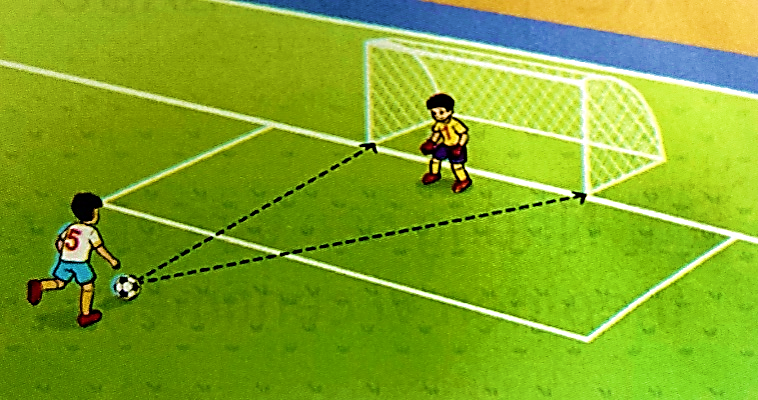 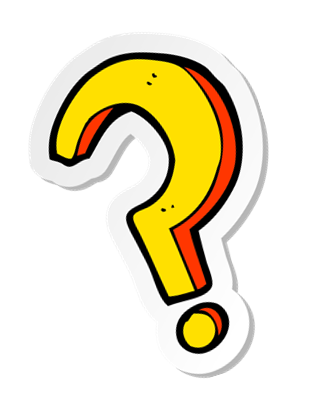 CHƯƠNG IX. TAM GIÁC ĐỒNG DẠNG
BÀI 34. BA TRƯỜNG HỢP 
ĐỒNG DẠNG CỦA HAI TAM GIÁC
NỘI DUNG BÀI HỌC
01
Trường hợp đồng dạng thứ nhất của tam giác
02
Trường hợp đồng dạng thứ hai của tam giác
03
Trường hợp đồng dạng thứ ba của tam giác
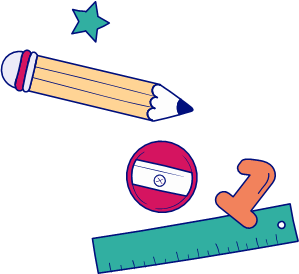 1. Trường hợp đồng dạng thứ nhất của tam giác
Trường hợp đồng dạng cạnh – cạnh – cạnh
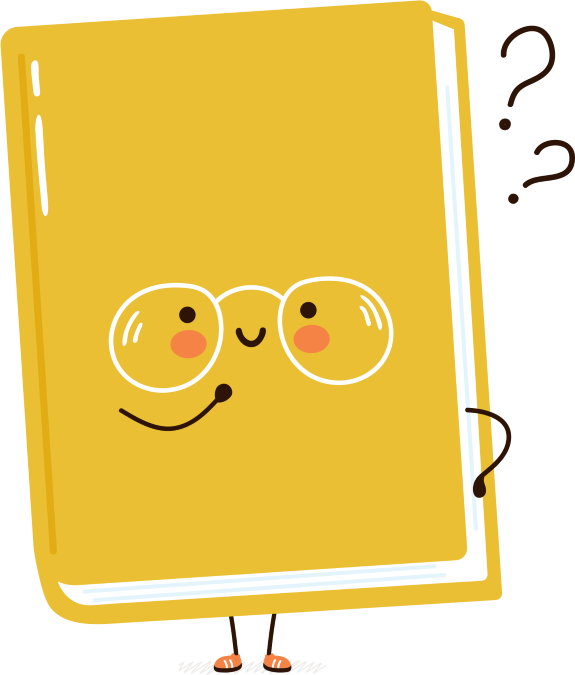 HĐ 1
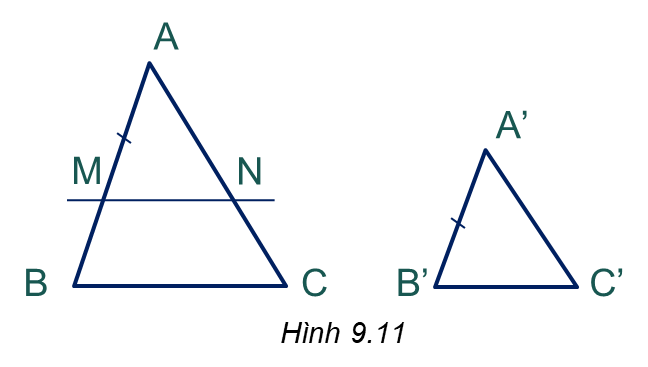 Giải:
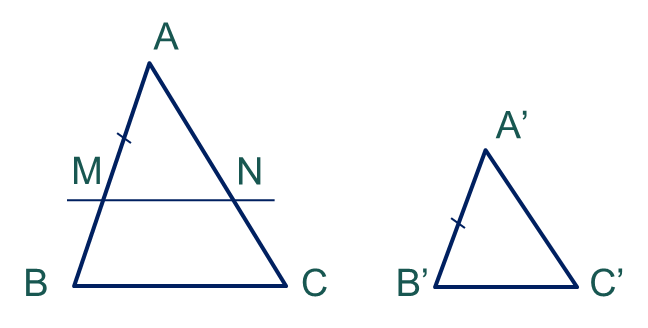 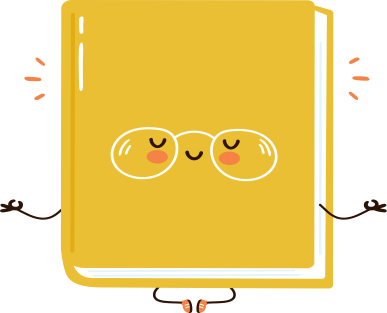 Giải:
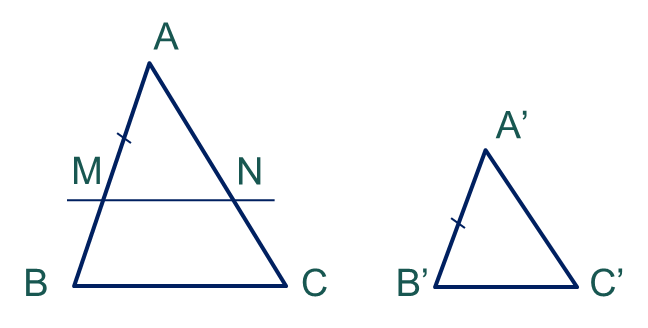 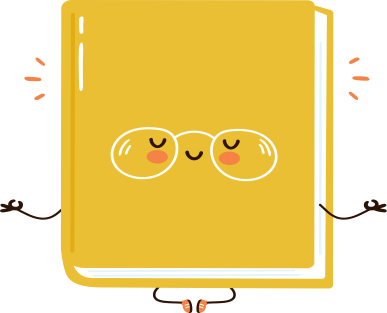 Giải:
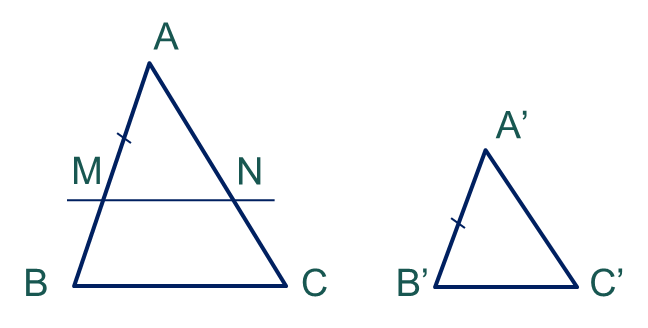 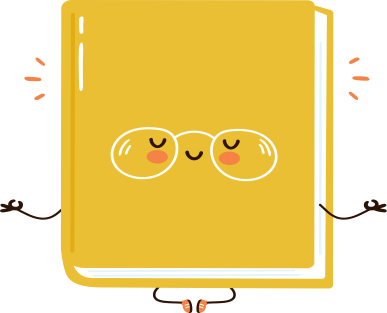 ĐỊNH LÍ
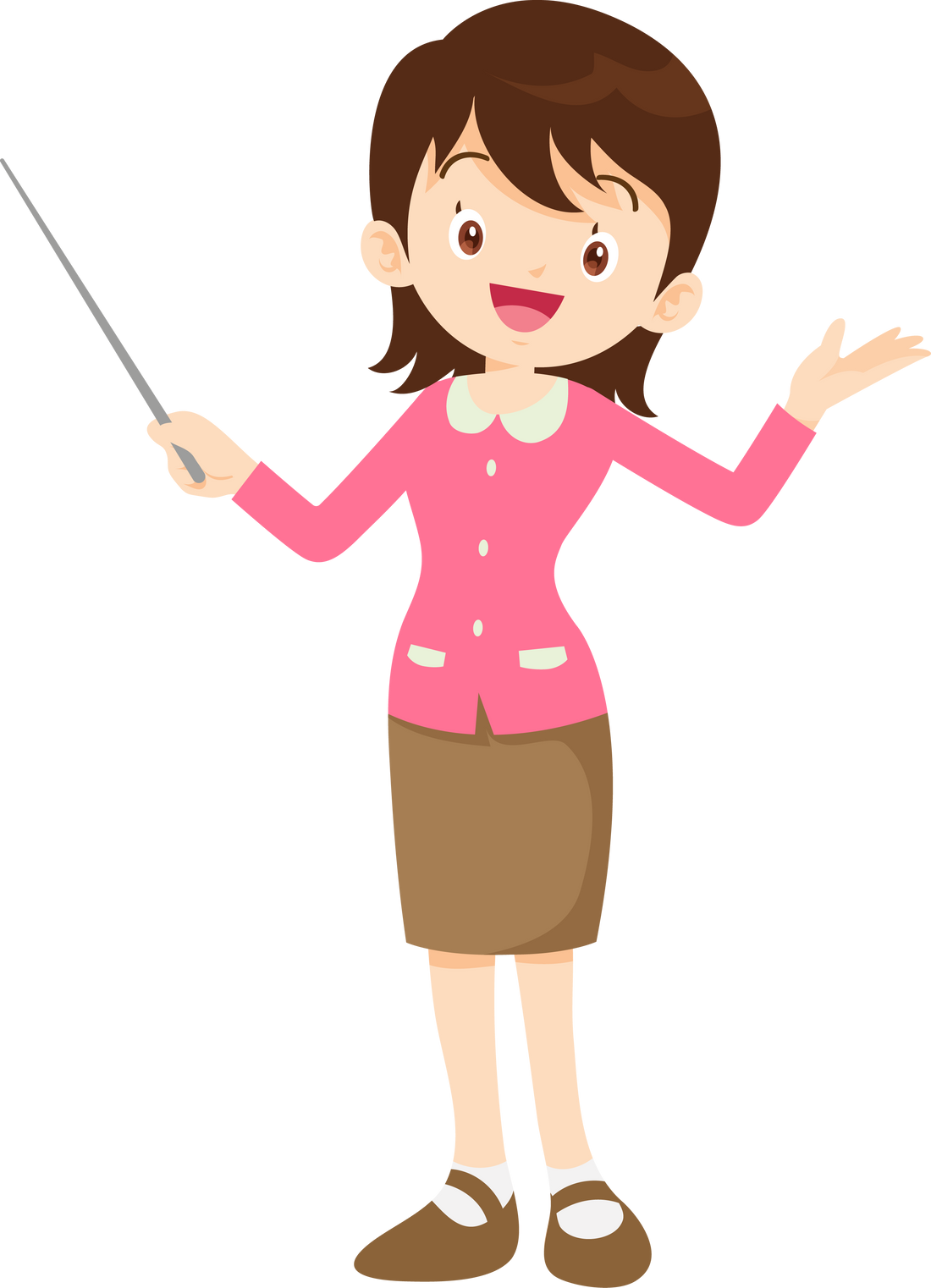 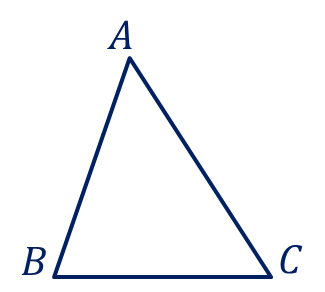 Nếu ba cạnh của tam giác này tỉ lệ với ba cạnh của tam giác kia thì hai tam giác đó đồng dạng với nhau.
Những cặp tam giác nào dưới đây (hình 9.13) là đồng dạng? (các kích thước được tính theo đơn vị centimét). Viết đúng kí hiệu đồng dạng.
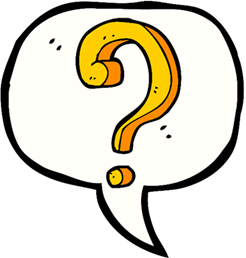 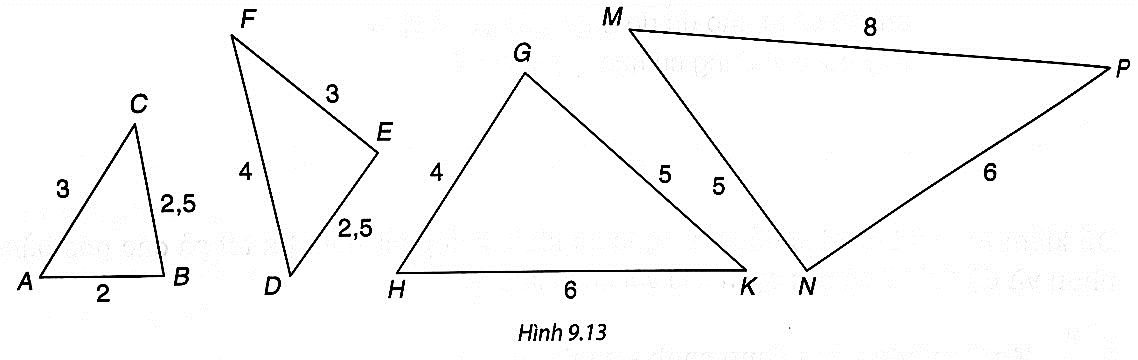 Trả lời:
Ví dụ 1:
Giải:
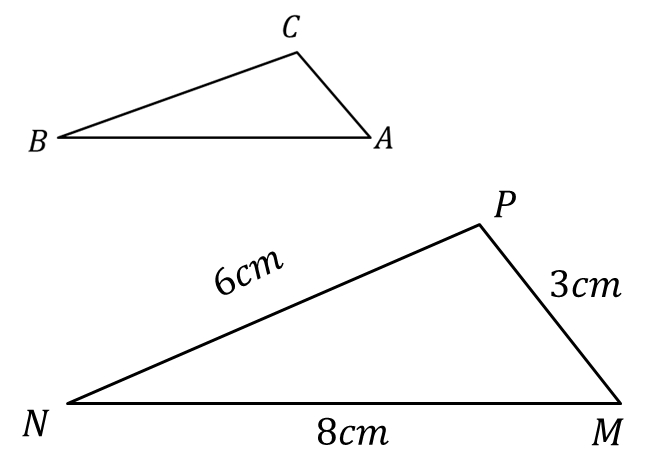 Giải:
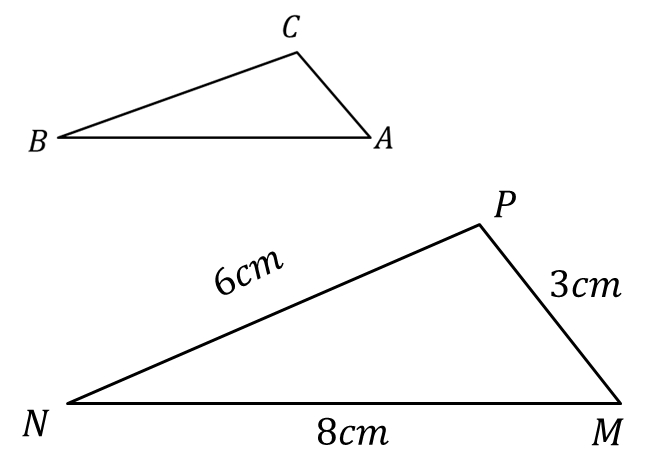 Luyện tập 1
Giải:
Vận dụng
Trở lại tình huống mở đầu. Em hãy vẽ một tam giác có ba cạnh tỉ lệ với ba cạnh của tam giác tạo bởi ba đỉnh là trái bóng và    hai chân cột gôn. Từ đó tính góc sút bằng góc tương ứng của tam giác vừa vẽ được.
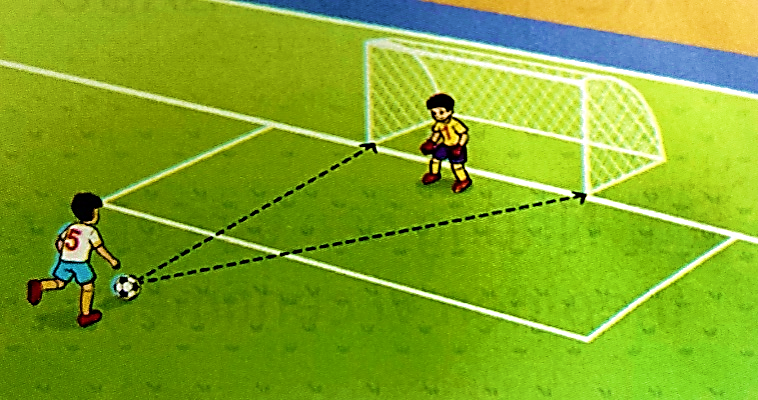 Giải:
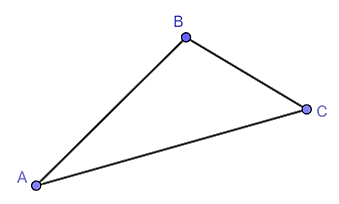 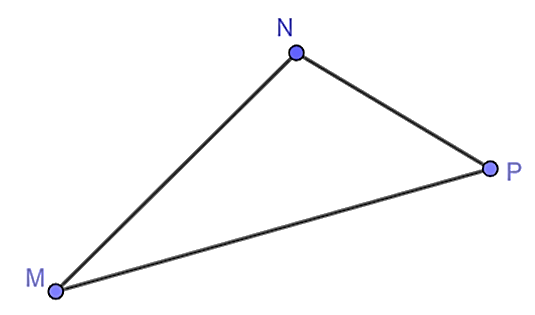 2. Trường hợp đồng dạng thứ hai của tam giác
Trường hợp đồng dạng cạnh – góc – cạnh
HĐ 2
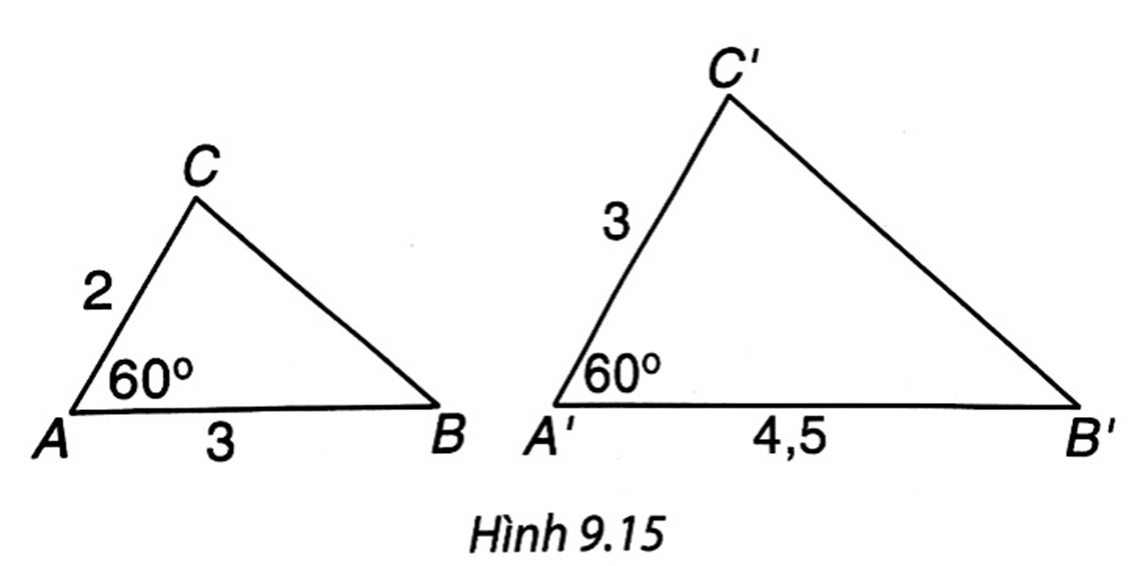 So sánh các tỉ số
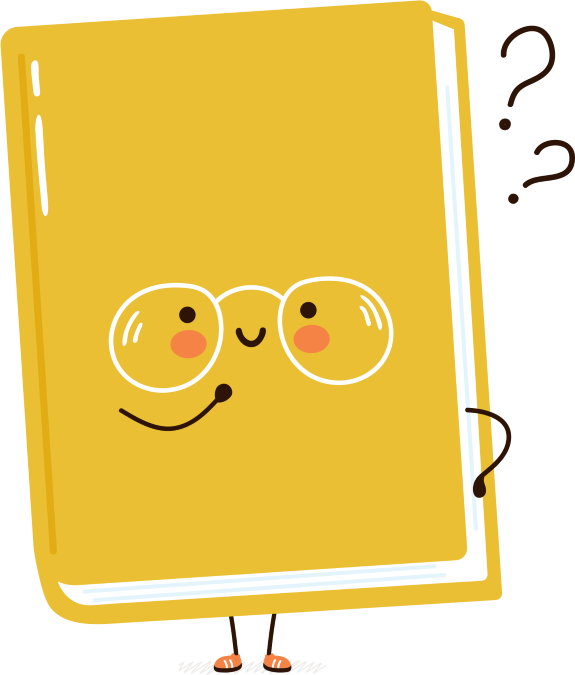 Giải:
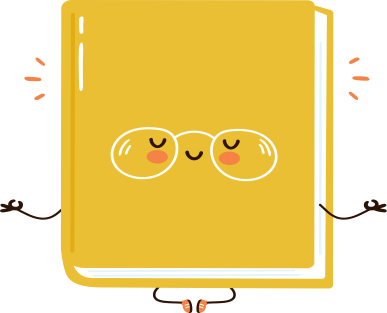 ĐỊNH LÍ
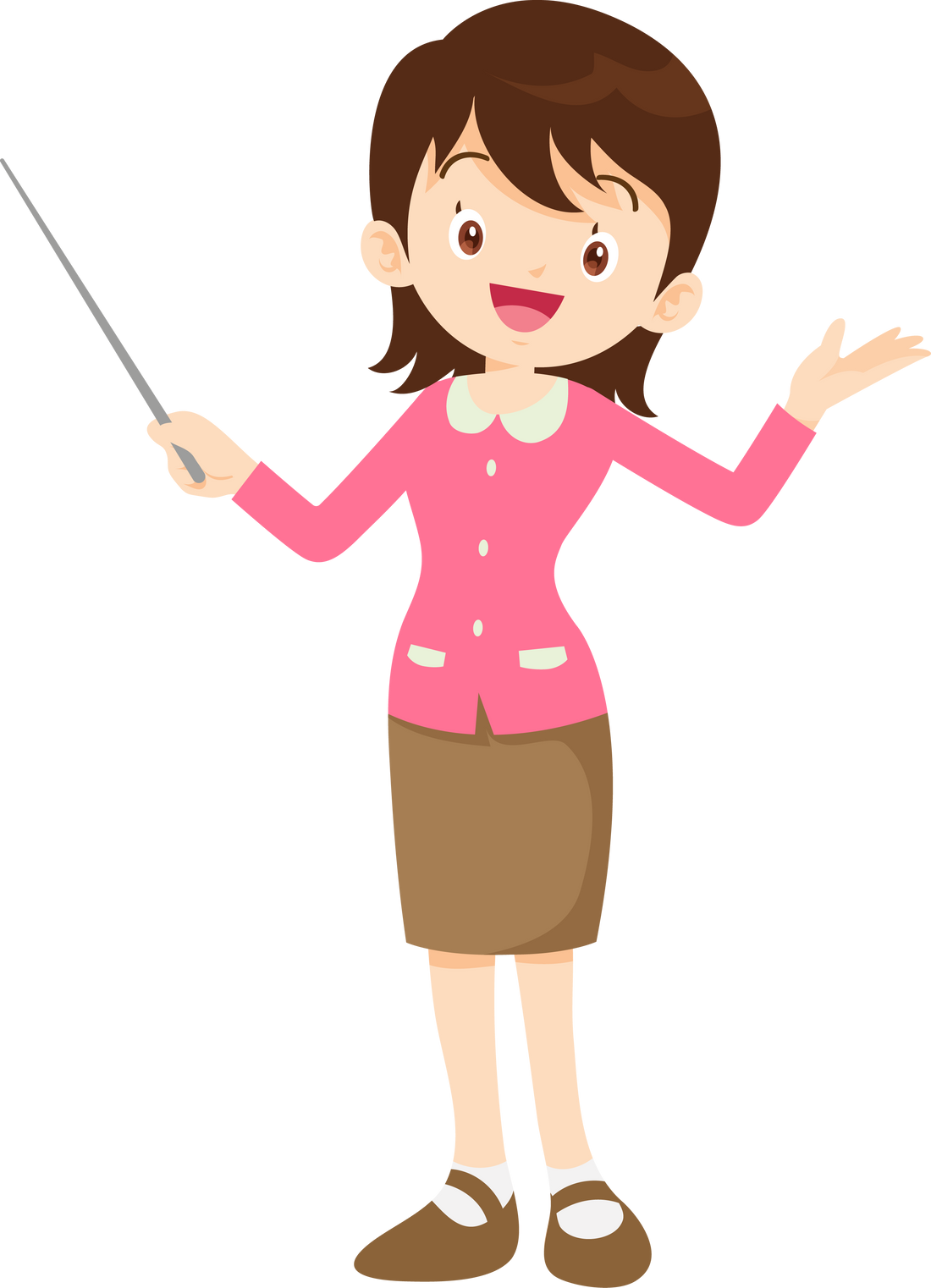 Nếu hai cạnh của tam giác này tỉ lệ với hai cạnh của tam giác kia và hai góc tạo bởi các cặp cạnh đó bằng nhau thì hai tam giác đó đồng dạng với nhau.
Những cặp tam giác nào trong hình 9.17 là đồng dạng? (Các kích thước được tính theo đơn vị centimét). Viết đúng kí hiệu đồng dạng.
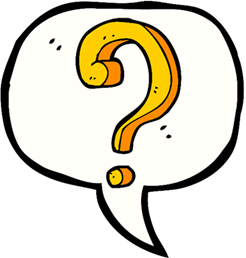 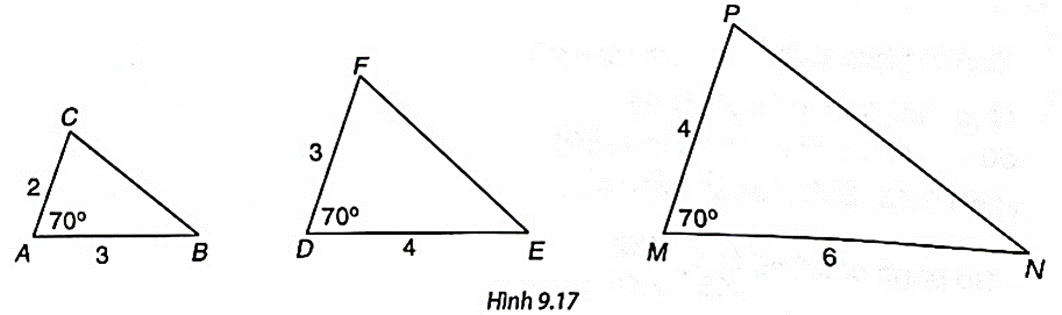 Trả lời:
Ví dụ 2:
Giải:
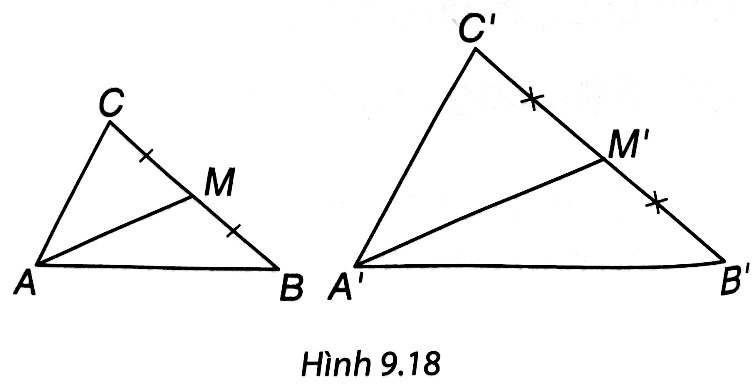 Giải:
Luyện tập 2
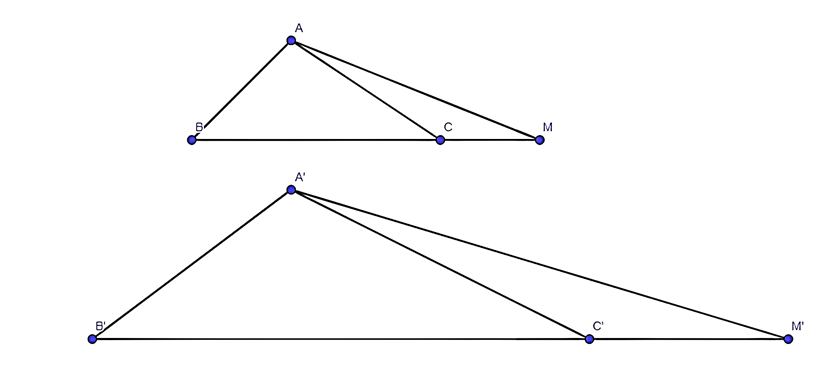 Giải:
TRANH LUẬN
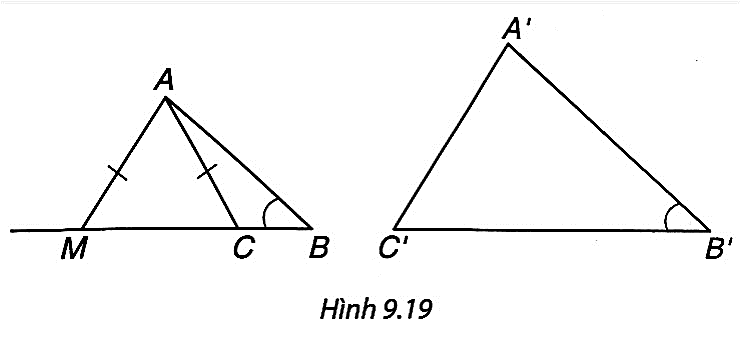 Giải:
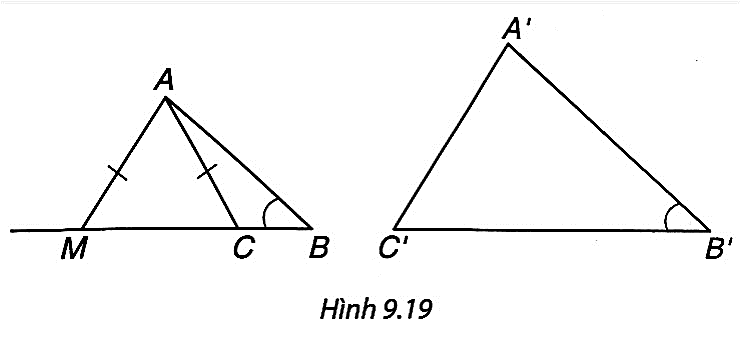 3. Trường hợp đồng dạng thứ ba của tam giác
Trường hợp đồng dạng góc – góc
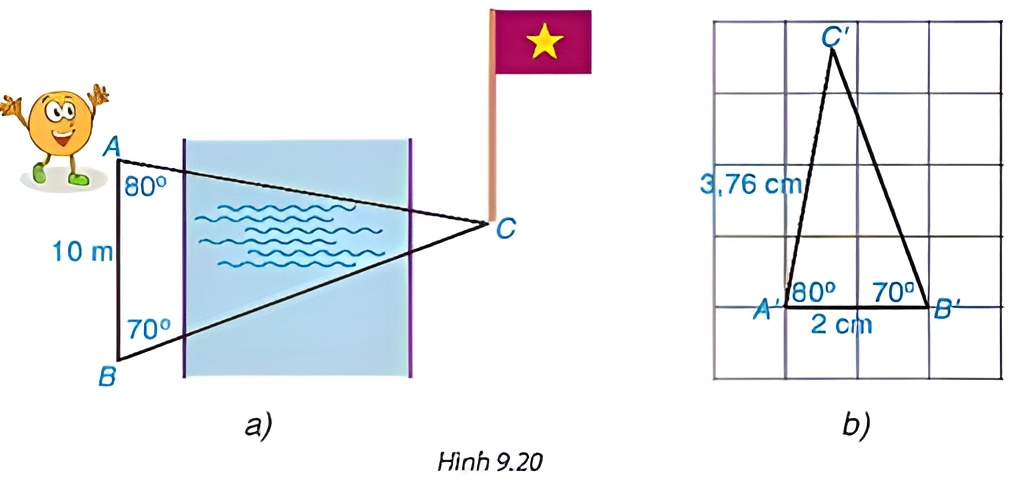 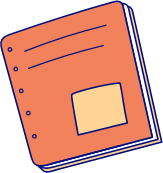 HĐ 3
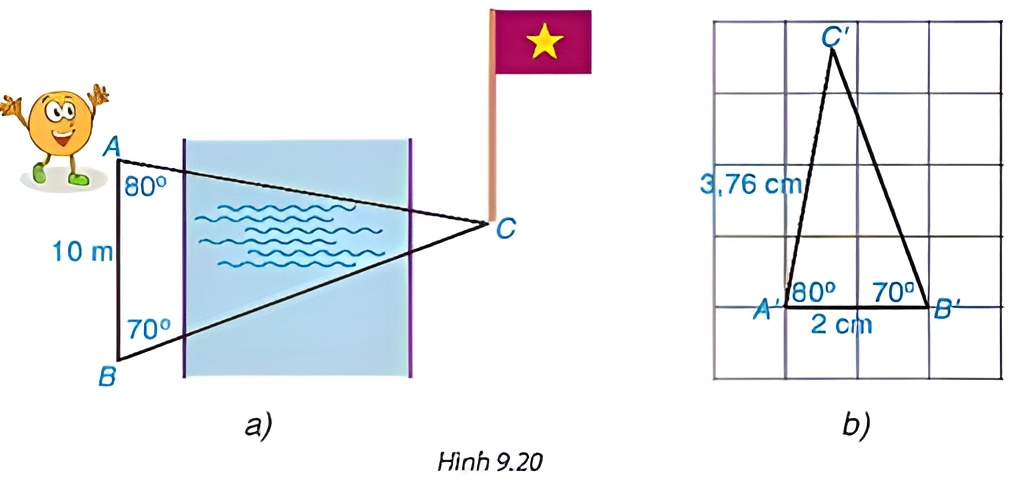 Giải:
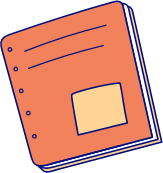 HĐ 4
Giải:
ĐỊNH LÍ
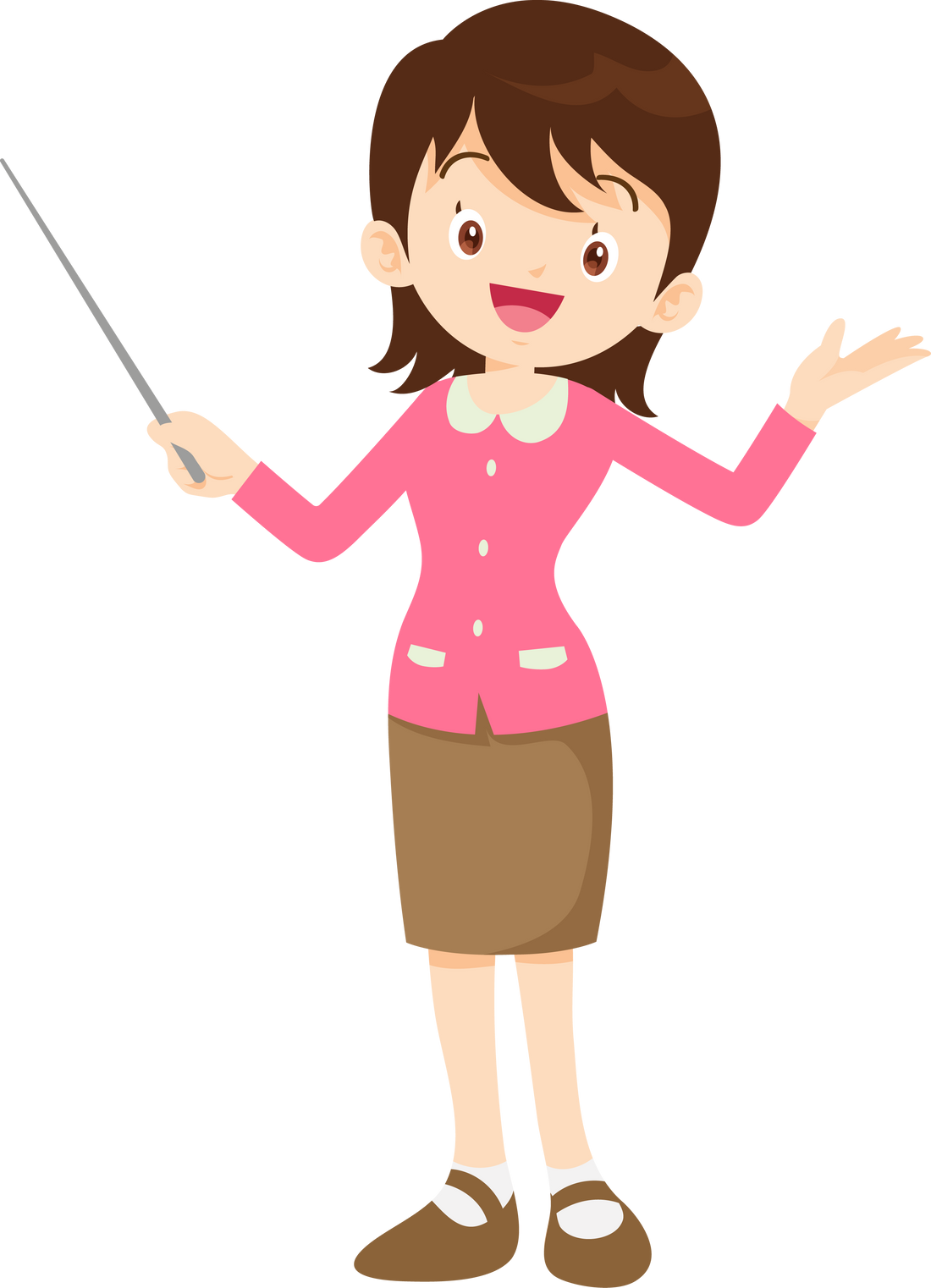 Nếu hai góc của tam giác này lần lượt bằng hai góc của tam giác kia thì hai tam giác đó đồng dạng với nhau.
Những cặp tam giác nào trong hình 9.22 là đồng dạng? Viết đúng kí hiệu đồng dạng
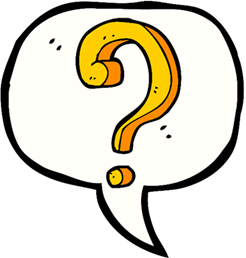 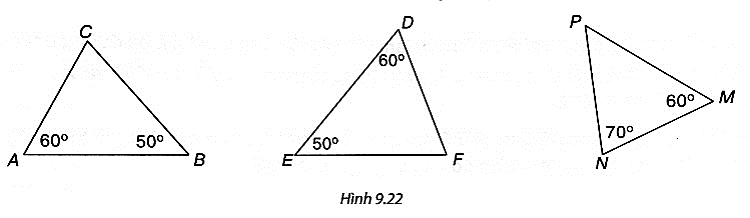 Trả lời:
Ví dụ 3:
Giải:
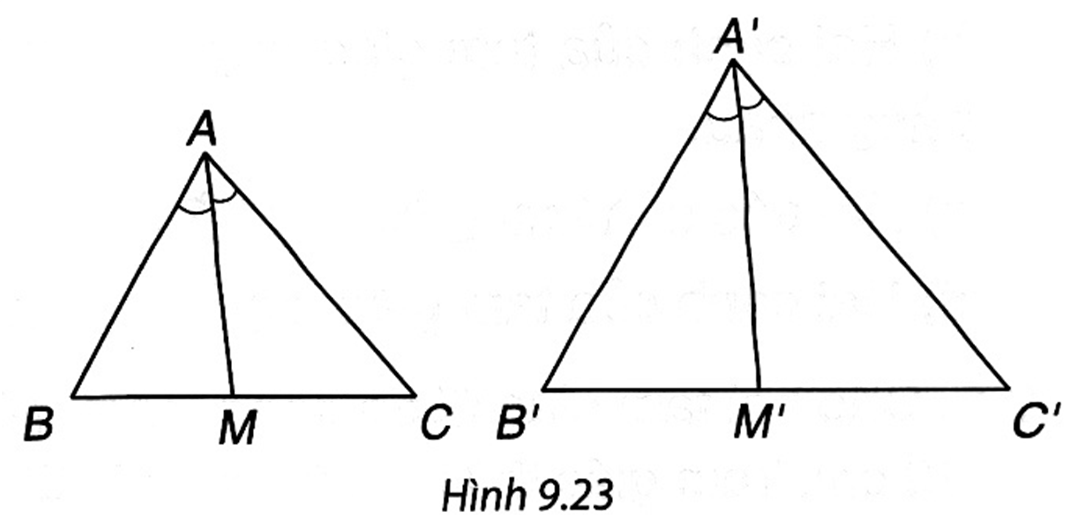 Giải:
Nhận xét
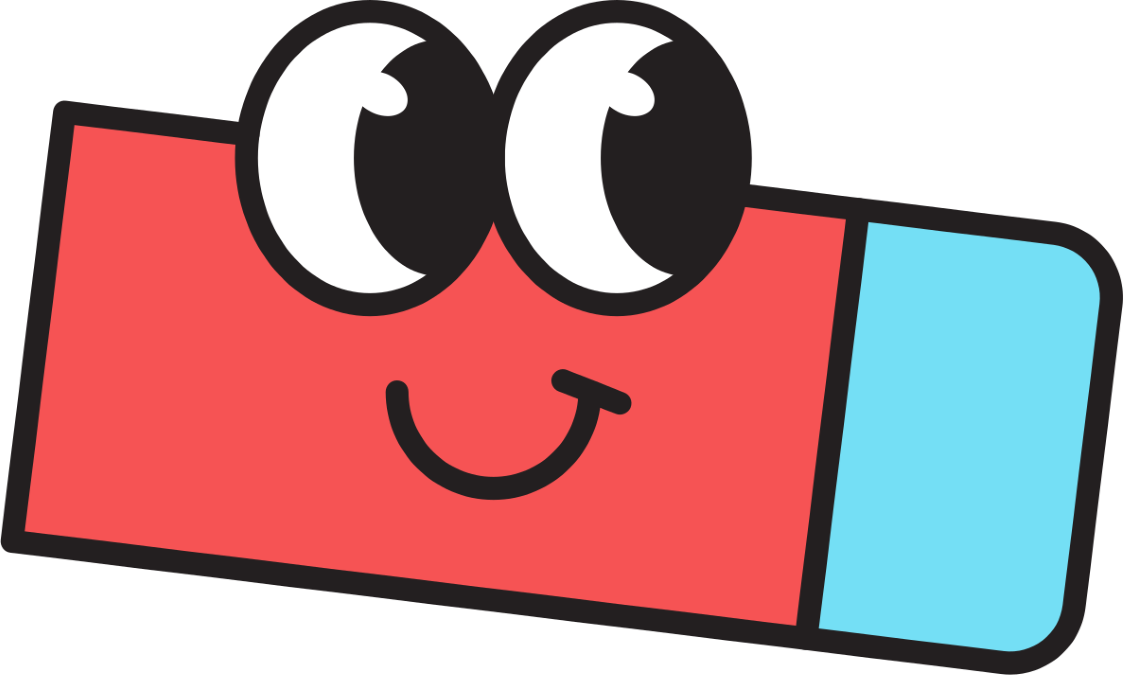 Luyện tập 3
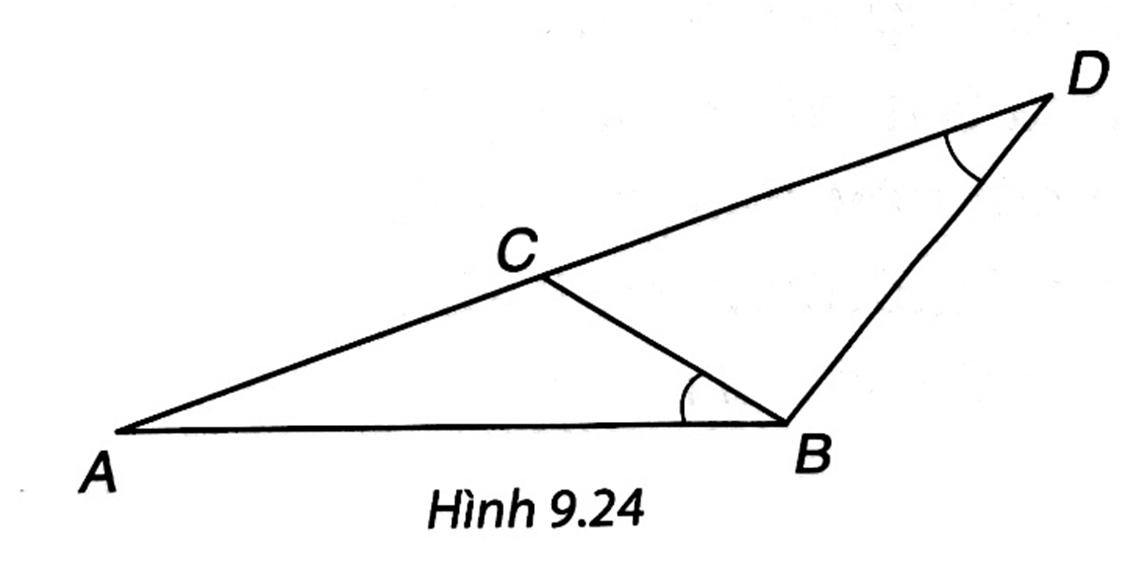 Giải:
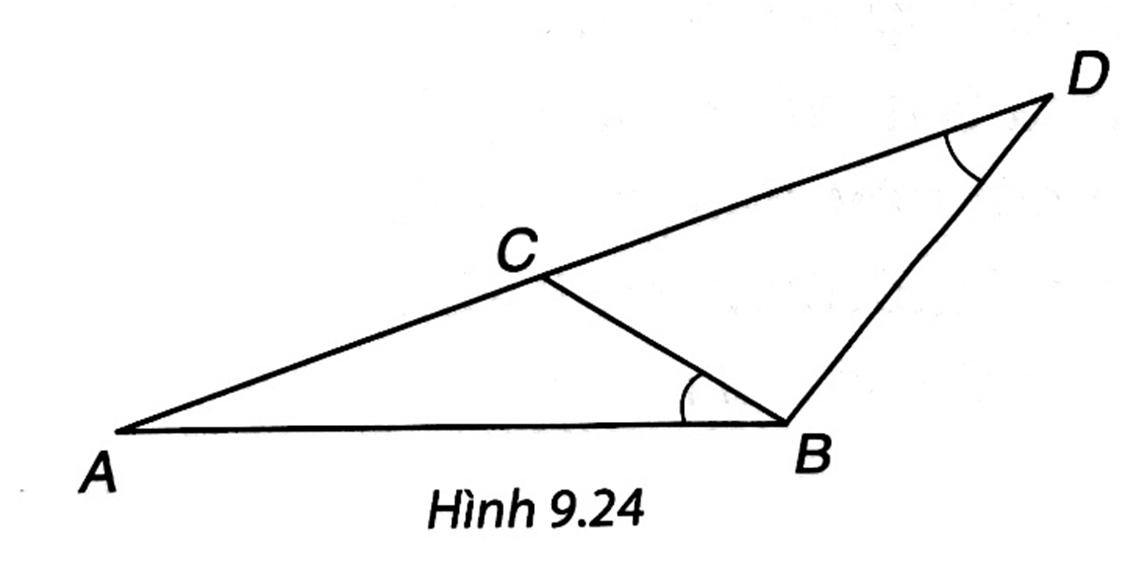 Thử thách nhỏ
Giải:
Giải:
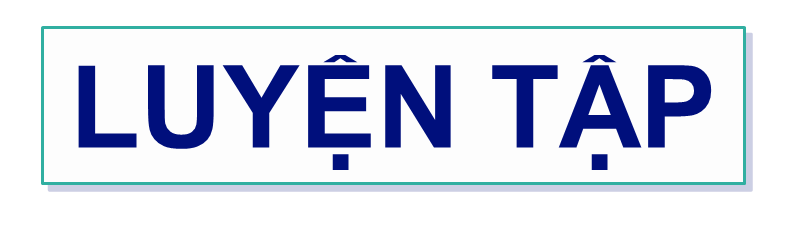 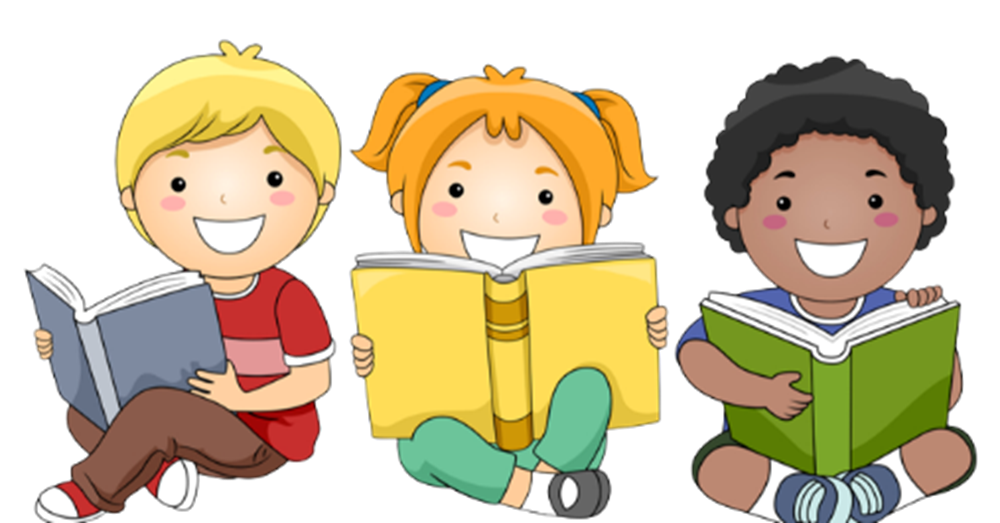 GIÚP ONG VỀ TỔ
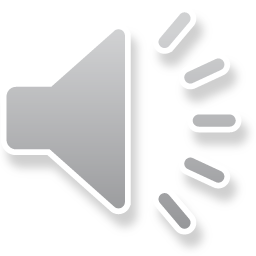 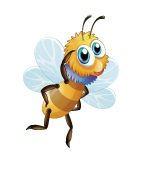 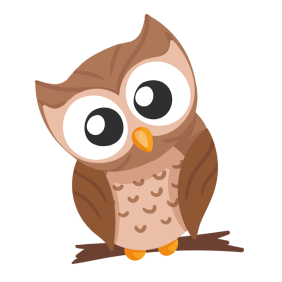 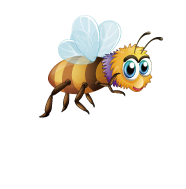 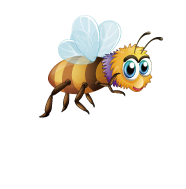 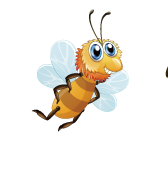 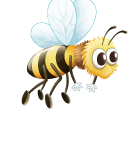 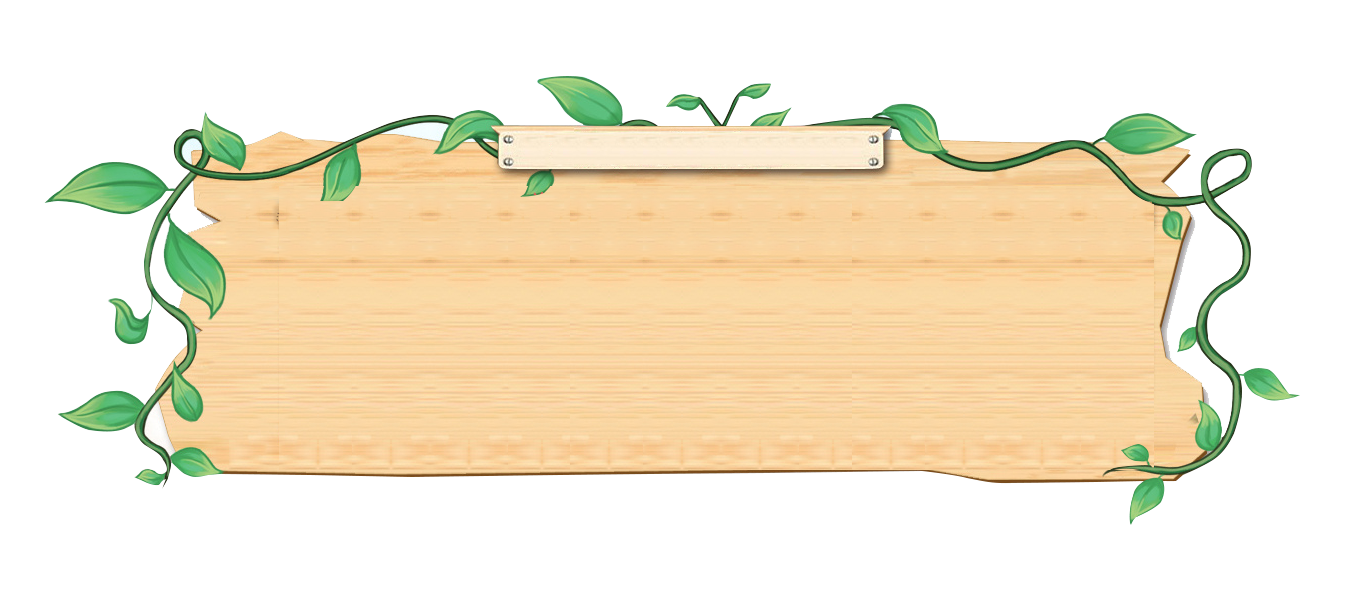 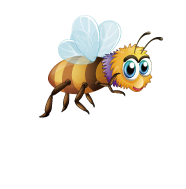 A
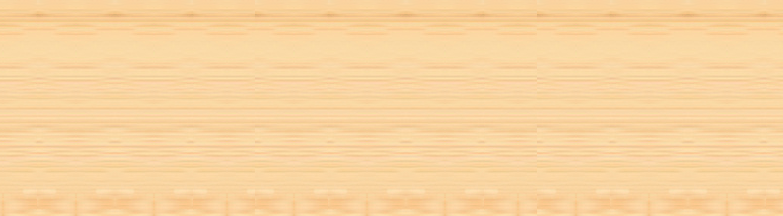 HẾT GIỜ
B
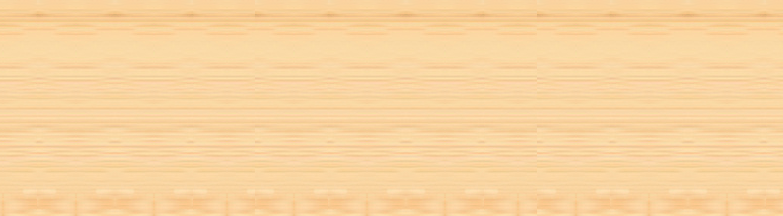 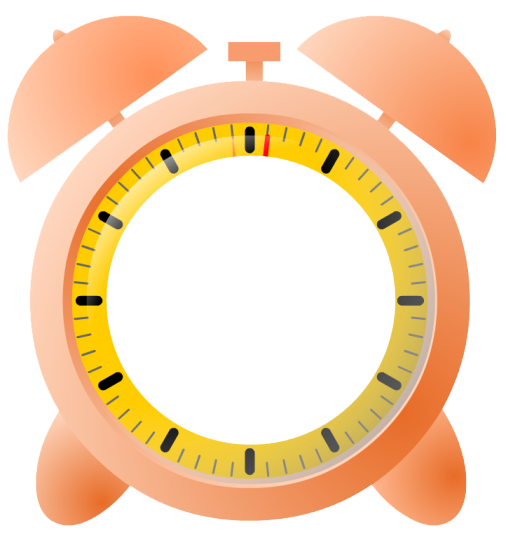 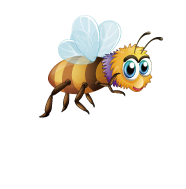 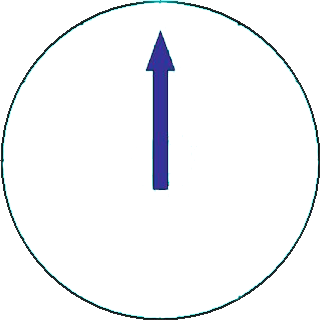 C
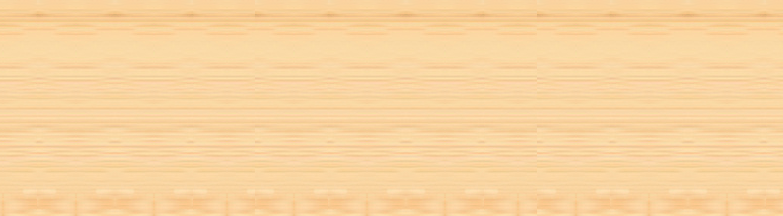 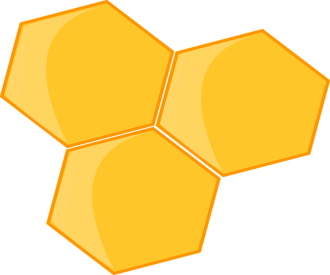 D
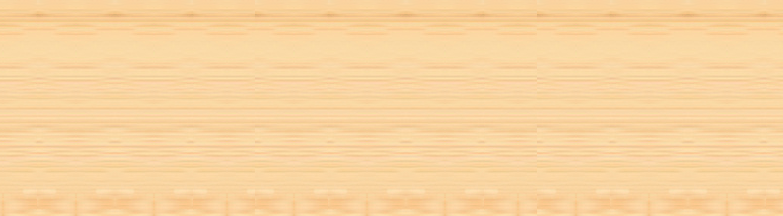 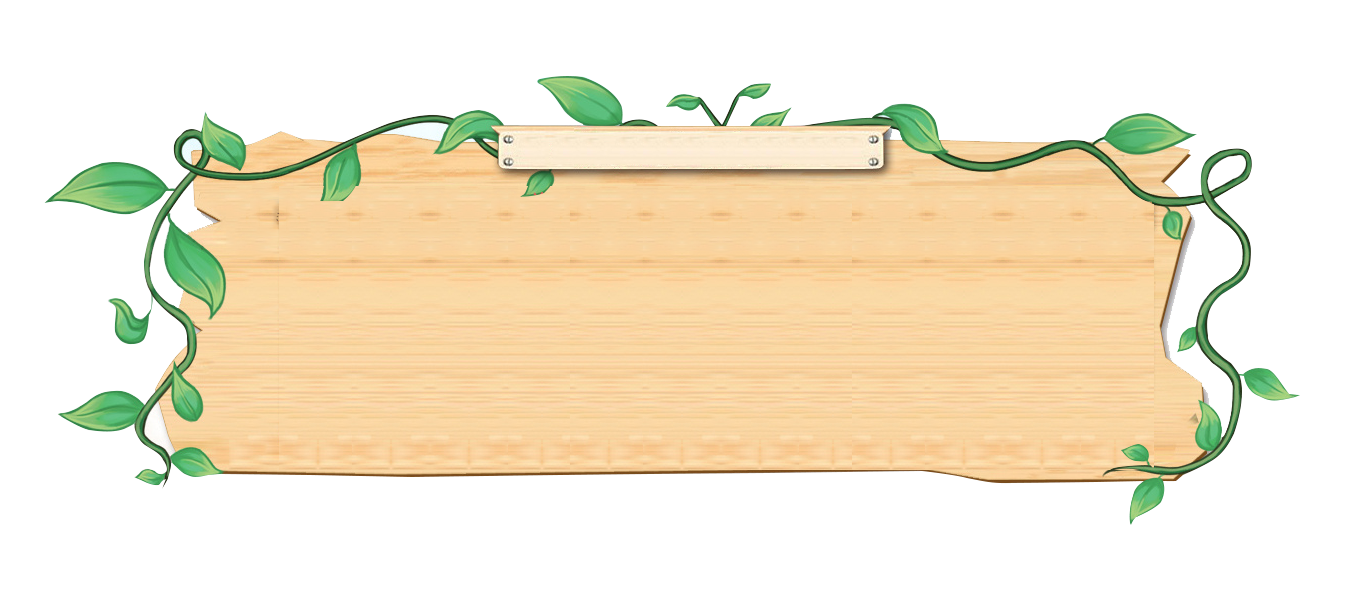 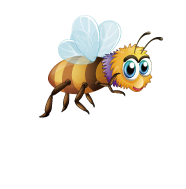 A
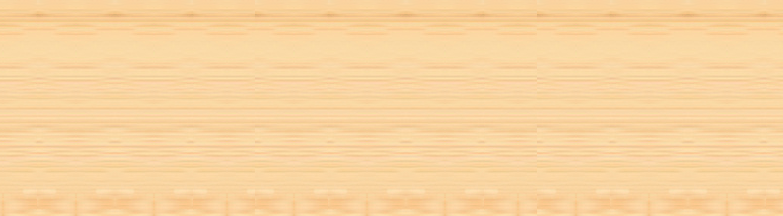 HẾT GIỜ
B
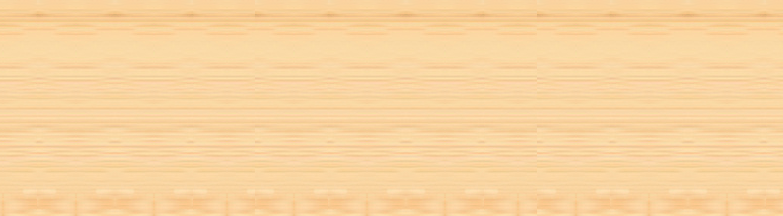 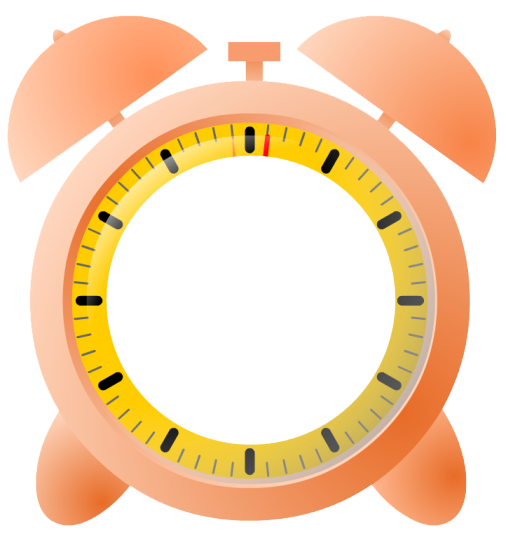 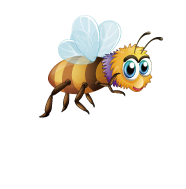 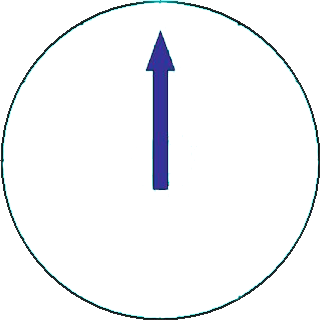 C
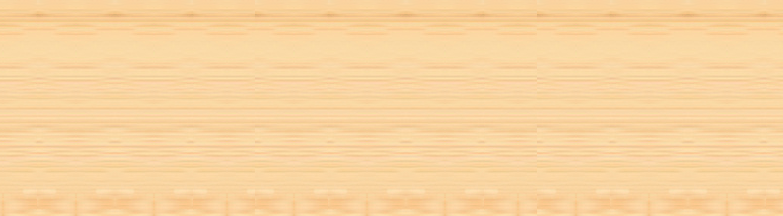 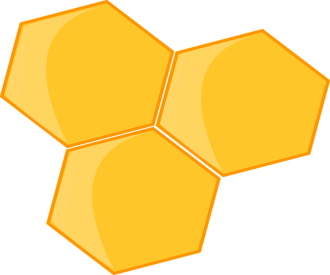 D
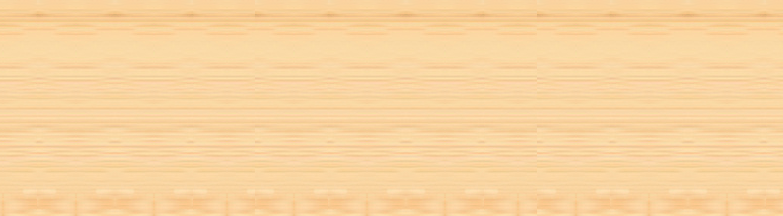 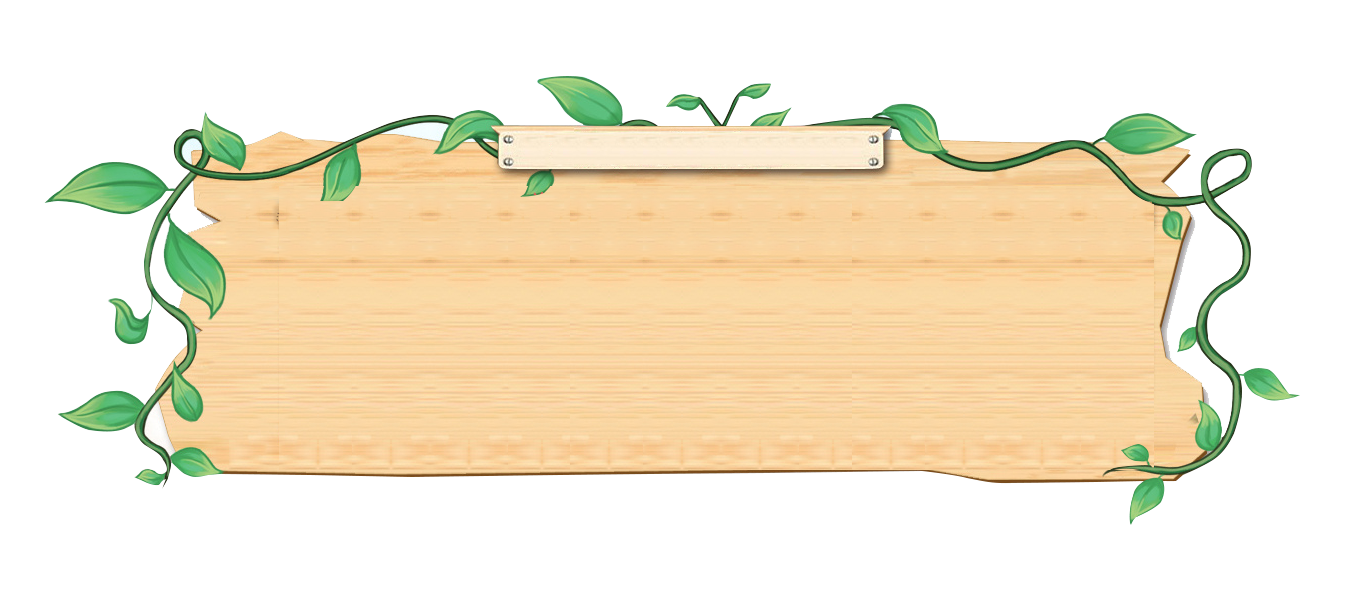 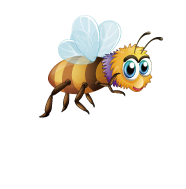 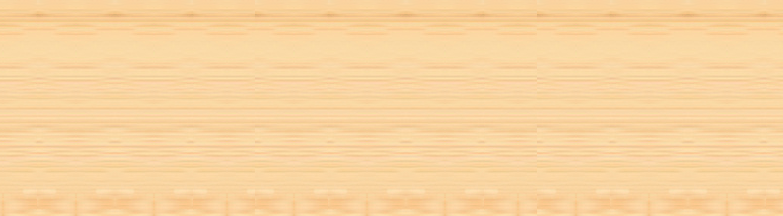 18cm
A
HẾT GIỜ
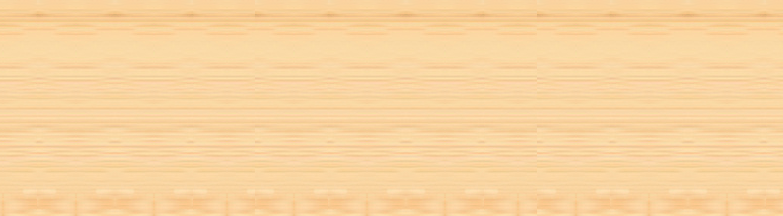 20 cm
B
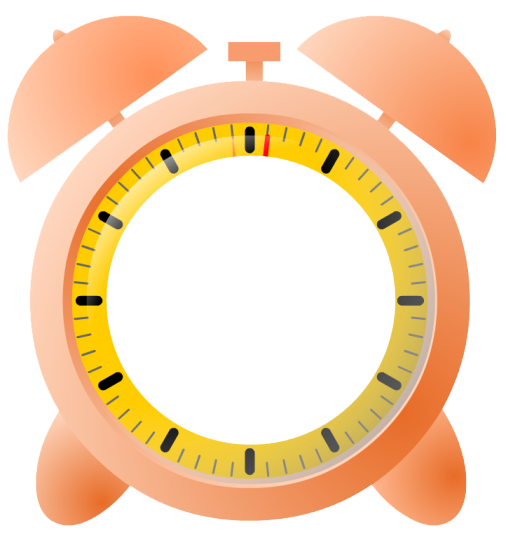 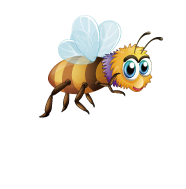 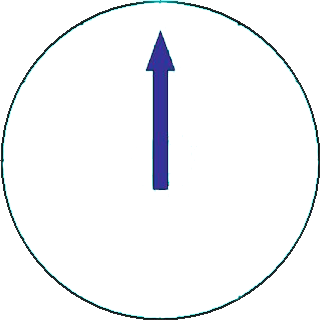 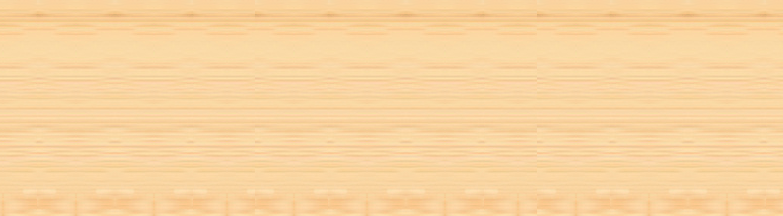 C
15 cm
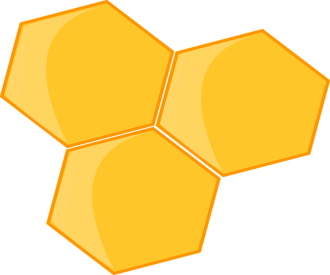 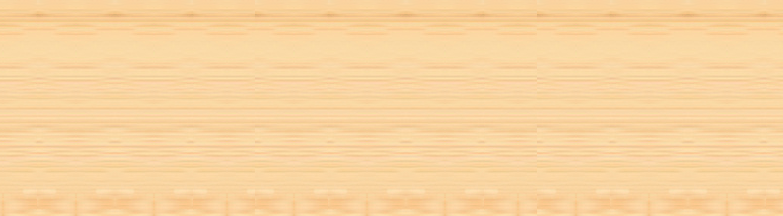 D
9 cm
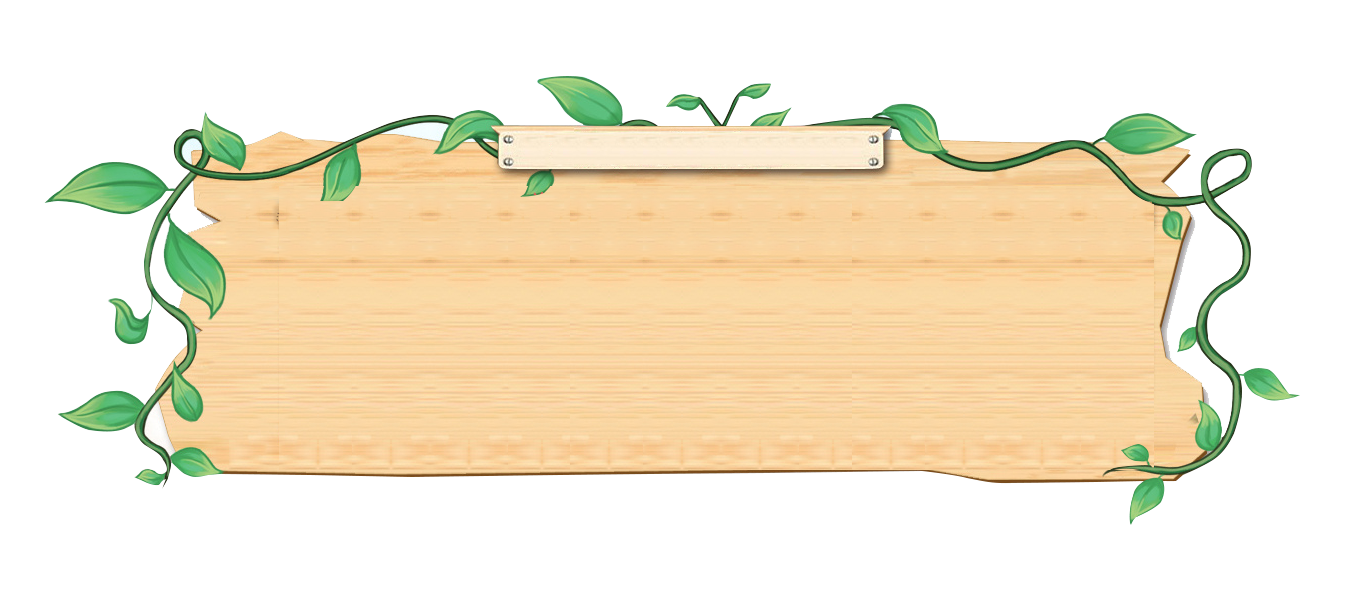 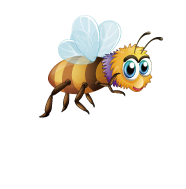 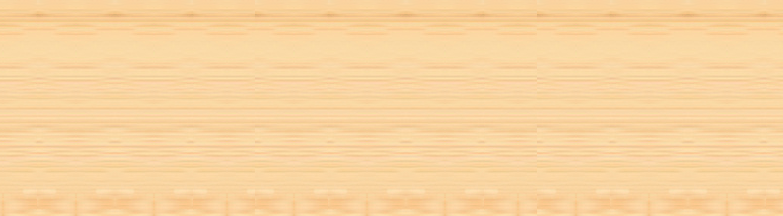 A
∆ABC đồng dạng với ∆DEF
HẾT GIỜ
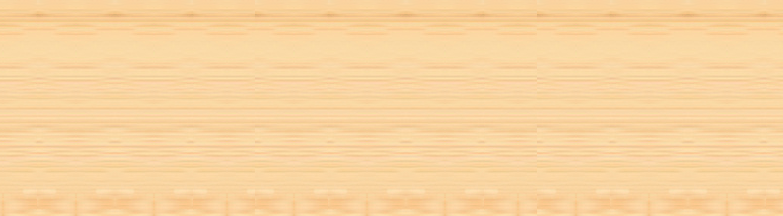 ∆ABC đồng dạng với ∆EDF
B
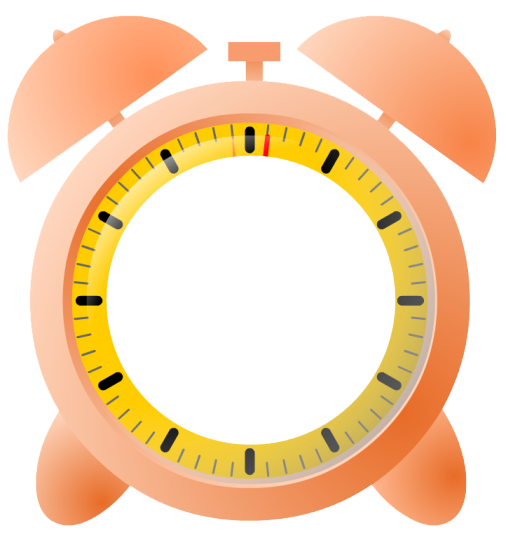 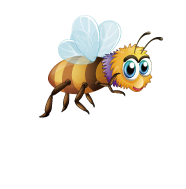 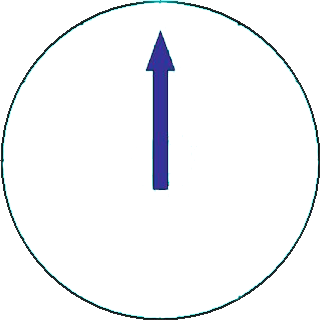 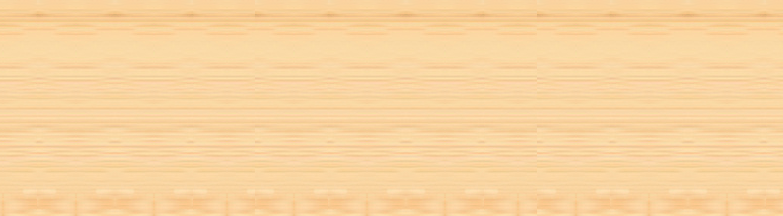 C
∆ABC đồng dạng với ∆DFE
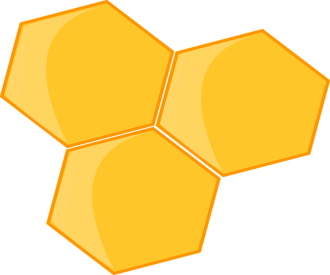 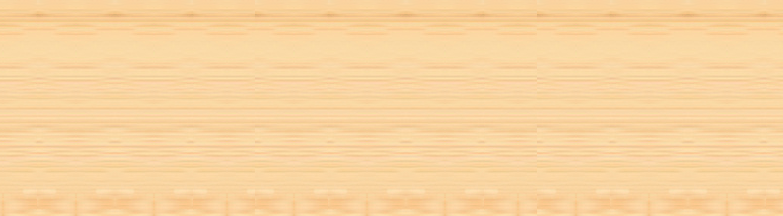 ∆ABC đồng dạng với ∆FDE
D
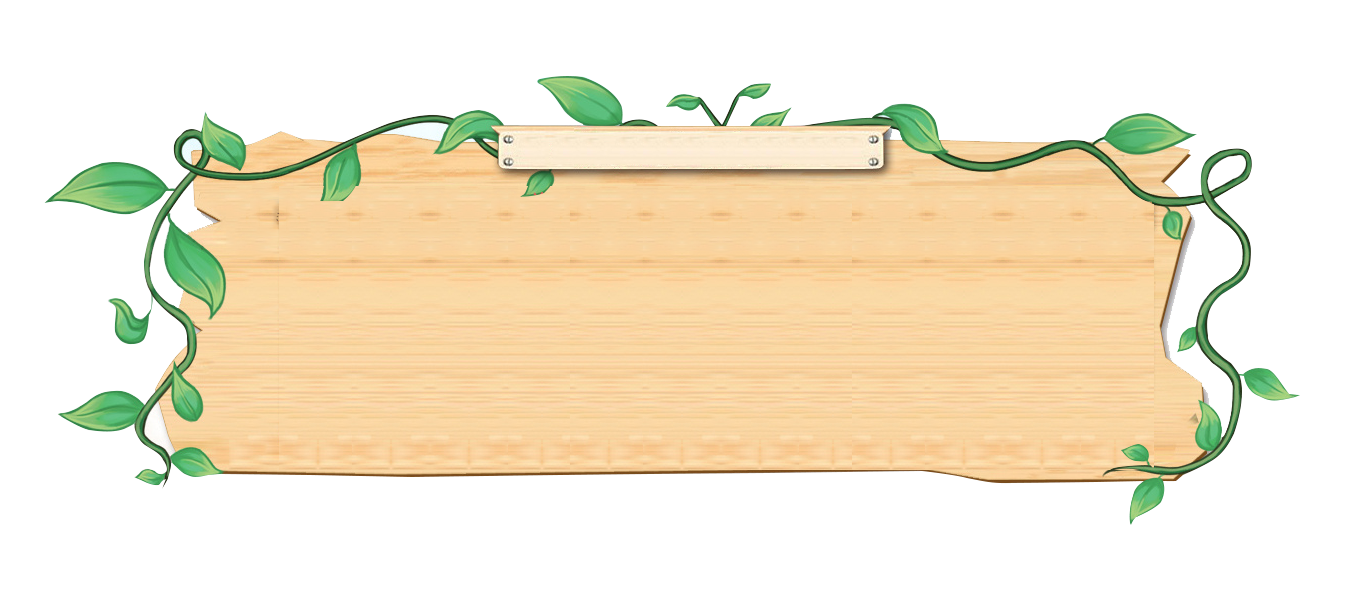 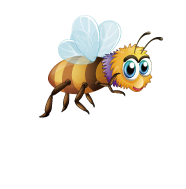 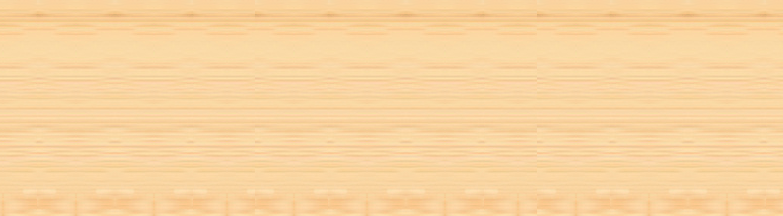 A
HẾT GIỜ
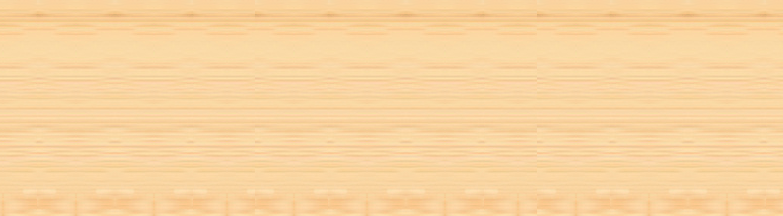 B
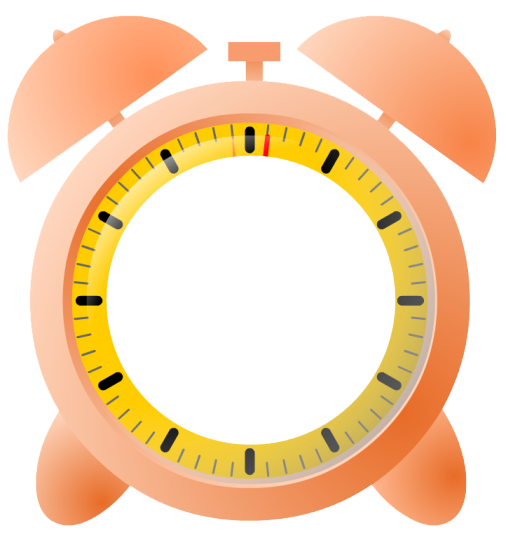 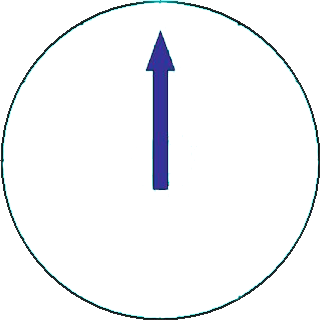 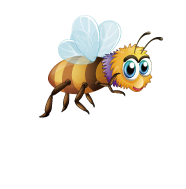 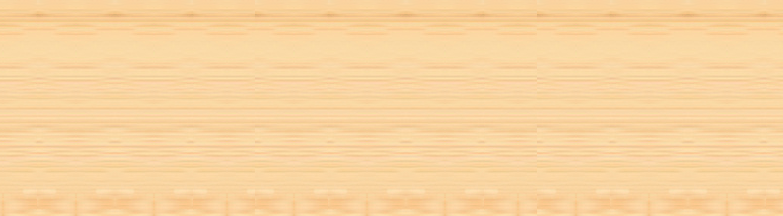 C
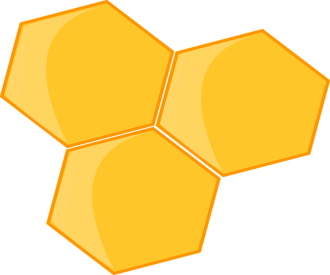 D
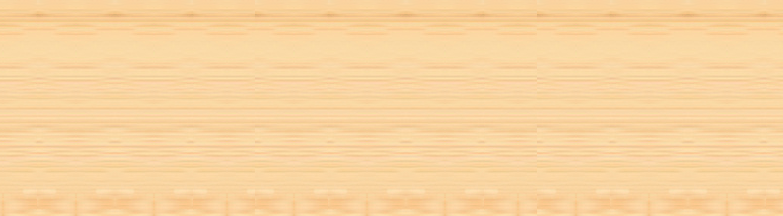 Bài tập 9.5 (SGK – tr90) Giả thiết nào dưới đây chứng tỏ rằng hai tam giác đồng dạng?
a) Ba cạnh của tam giác này tỉ lệ với ba cạnh của tam giác kia.
b) Hai cạnh của tam giác này tỉ lệ với hai cạnh của tam giác kia và có một cặp góc bằng nhau.
c) Hai góc của tam giác này bằng hai góc của tam giác kia.
d) Hai cạnh của tam giác này bằng hai cạnh của tam giác kia.
Bài tập 9.6 (SGK – tr90) Cho hai tam giác đồng dạng. Tam giác thứ nhất có độ dài ba cạnh là 4cm, 8cm và 10cm. Tam giác thứ hai có chu vi là 33cm. Độ dài ba cạnh của tam giác thứ hai là bộ ba nào sau đây?
a) 6cm, 12cm, 15cm		b) 8cm, 16cm, 20cm
c) 6cm, 9cm, 18cm			d) 8cm, 10cm, 15cm
Giải:
VẬN DỤNG
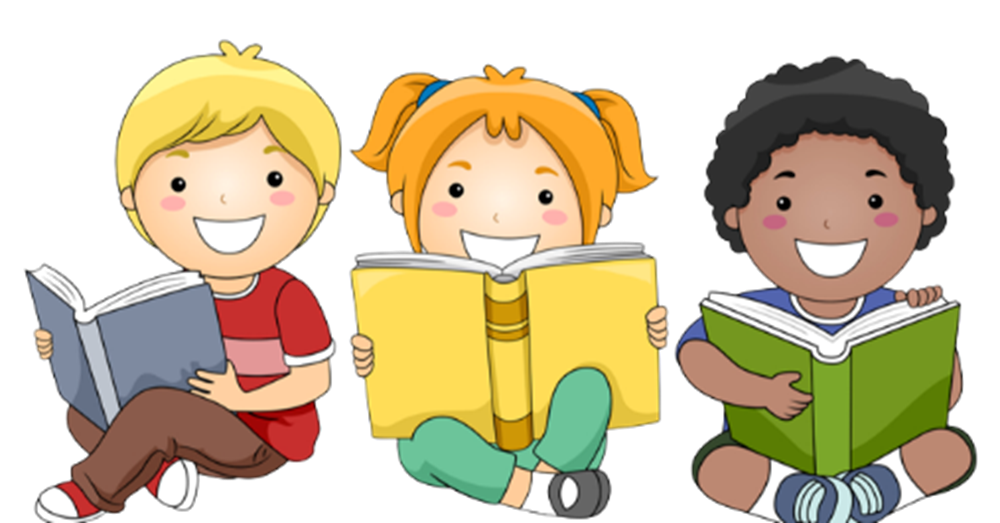 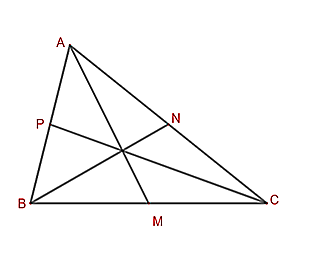 Giải:
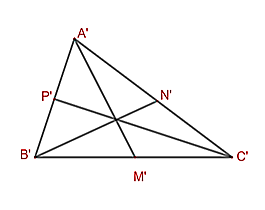 Giải:
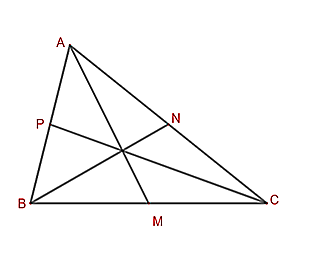 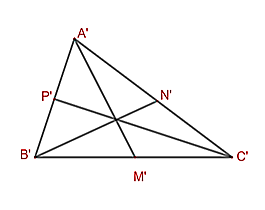 Giải:
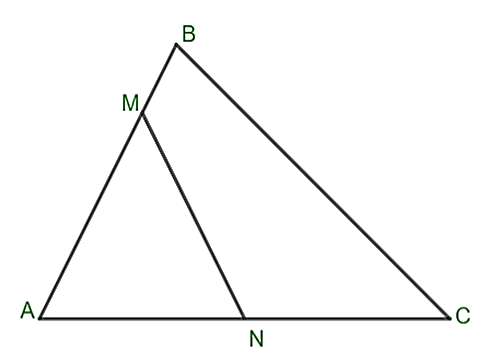 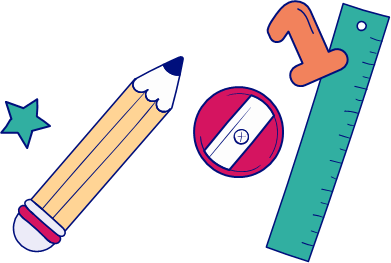 Giải:
Giải:
Bài tập 9.10 (SGK – tr90) Có hai chiếc cột dựng thẳng đứng trên mặt đất với chiều cao lần lượt là 3m và 2m. Người ta nối hai sợi dây từ đỉnh cột này đến chân cột kia và hai sợi dây cắt nhau tại một điểm (H.9.25), hãy tính độ cao h của điểm đó so với mặt đất.
Kí hiệu các điểm như hình vẽ bên dưới.
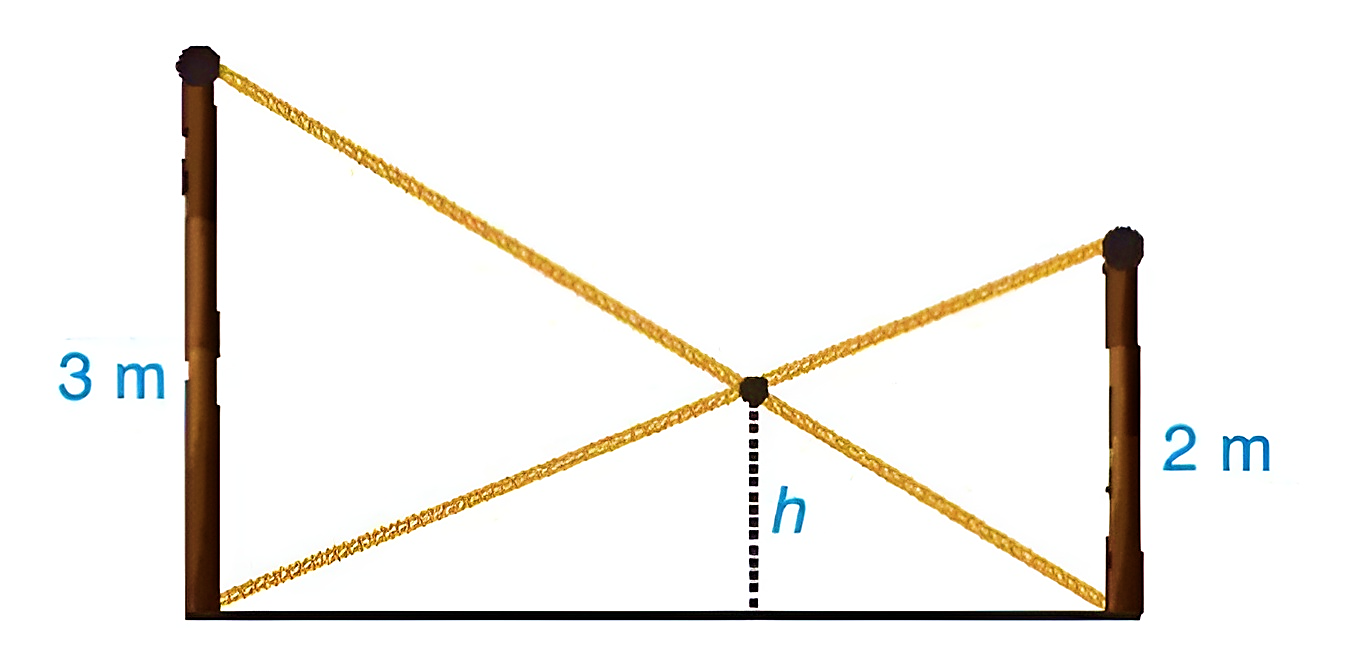 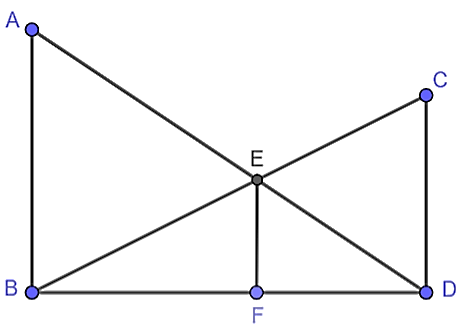 Giải:
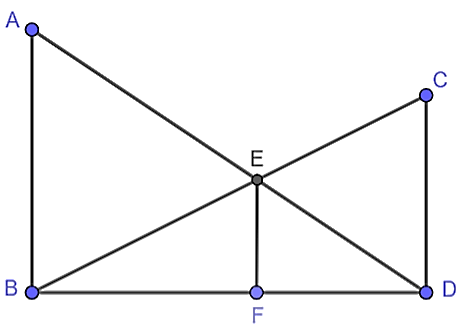 HƯỚNG DẪN VỀ NHÀ
Ôn tập kiến thức đã học.
Hoàn thành bài tập trong SBT.
Đọc và chuẩn bị trước Bài Luyện tập chung.
CẢM ƠN CÁC EM ĐÃ CHÚ Ý LẮNG NGHE!